Senior Leadership Cohort
APG C-6 – January 2015
Learning Objectives
Conduct an environmental scan and explore emerging future leadership challenges - clarify related leadership imperatives to guide our leadership.  

Explore our leadership and lives through the lens of Joseph Campbell’s Hero’s Journey – learn a process for accessing deep values and learned wisdom

Clarify our deep values and how they inform what we stand for as leaders

Craft stories to communicate who we are as leaders and what we stand for

Practice telling our leadership stories – listen to others telling their stories – receive and provide feedback
 
Craft the stories of our Community Based Project teams, work and outcomes 
 
Focus on the future by beginning a leadership action & development planning process
Agenda
Day 1
Context/Environmental Scan – Leadership of the Future
Our Leadership Journeys and What We’ve Learned Along the Way
Clarifying our Leadership Stand
Begin Crafting Leadership Stories

Day 2
Delivering our Stories
Building our Community Based Project Stories
Leadership Development Planning 
Preview of February

Day 3
Book Review Marketplace
CBP Team Coaching & Feedback
[Speaker Notes: Facilitated learning to surface collective experience and wisdomDel
Be here now]
Environmental Scan
Exploring our context for leadership
Where we’ve been
Where we are 
Where we’re going 
What will be required

Decades: 1990-2005 … 2005-2013 … future
[Speaker Notes: Line up from first joined to most recent: Around a decades chart (6 people)]
Rapid Fire Interviewing (15 min)
Over next 12 minutes you’ll interview three people – who are each assigned a different timeframe than you

With each interview, you’ll ask your questions & take notes for 2 minutes and then you’ll answer your partner’s questions for 2 minutes

Make brief notes as you go

At the bell find a new partner and repeat
[Speaker Notes: Opening questions to large group…

For your decade… who was president?  What music were you listening to?  Where were you working or going to school?  Who were you married to or dating?  What were the styles?]
Consolidation Phase (15 min)
In your assigned timeframe group - share your notes
What themes and patterns do you see?
Create a chart that captures … 

What was going on … news – big stories – events
US and world events
Significant economic events & trends 
National security & defense in that decade 
Technology 
Government policy & regulation
Other notable items

Choose a reporter
What it Means to Lead – Revisited…
Leading Content – using our expertise
Leading Context – creating conditions for others to contribute & achieve
Scanning the Environment – track what’s emerging 
Articulating a Future – the way forward
Mobilizing People & Energy – to learn, address challenges & harness opportunity
Building Capacity to Deliver the Future -people – culture – processes - systems
Adapting & Refocusing – as we learn
Leadership for the Future (10 min)
In Groups of three - based on the future trends we’ve identified

What will leaders need to be able to do to lead powerfully and effectively in this future we predict?

Make a list of  5-6 skills – attributes – values
Leadership for the Future (10 min)
Join another group of three

Discuss & consolidate your answers

Choose 5-6 of the most important leadership skills - attributes – values for the future

Write each on an 8½ x 11 card
Personal Reflections
“Legacy thinking means dedicating ourselves to making a difference … appreciating that others will inherit what we leave behind” – Kouzes & Posner

What does this mean for me personally – for how I lead myself and others?

What do I want to leave behind?

What is the leadership imperative for me – what’s critical – what moral responsibility do I have?
The Hero’s Journey
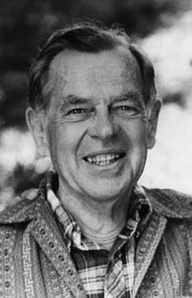 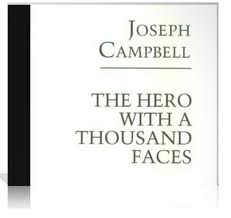 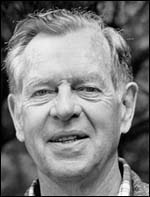 Joseph Campbell's belief
“A hero ventures forth from the world of common day into a region of supernatural wonder: fabulous forces are there encountered and a decisive victory is won: the hero comes back from this mysterious adventure with the power to bestow boons on his fellow man.”

“The hero with a thousand faces”
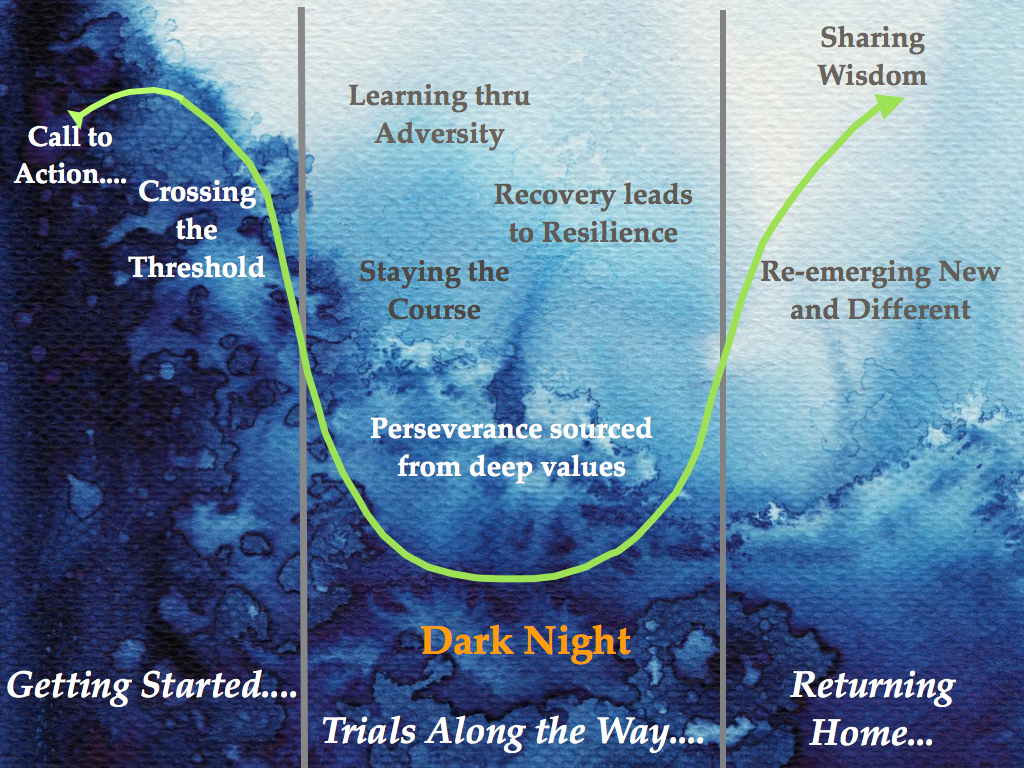 The heroic journey is sustained by two fundamental processes
The Capacity for Resilience

Awareness of Our Deep Values
 …the deep intent that drives us
14
[Speaker Notes: Campbell uses Restoration instead of Resilience and Deep Intent instead of Deep Values]
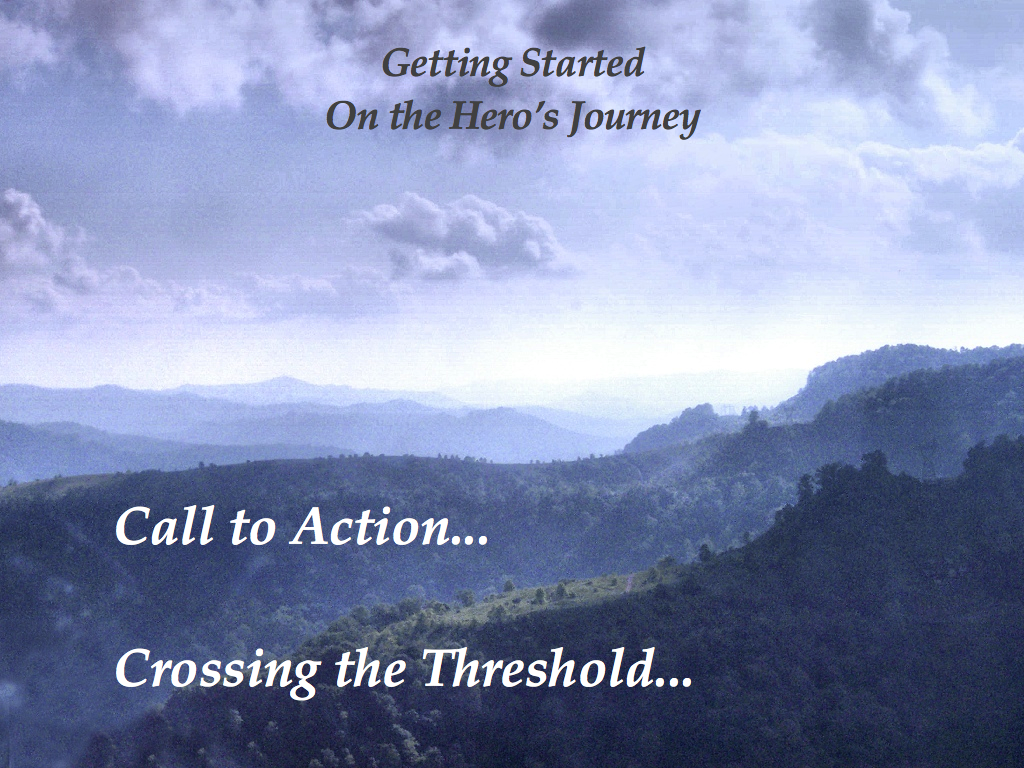 15
[Speaker Notes: Video clips 
– Matrix: Blue Pill/Red Pill: Crossing the Threshold; 
Johnny Cash: Audition Scene

Flip Chart questions for all three slides:  what parts of the hero’s journey does this clip speak to?


Departure, separation, letting
Refusal of call
Everything is running smoothly... until something unusual happens

The hero’s first wise reaction is to reject the call for adventure: Fight, flight or freeze...

The hero is wise, weighs pros & cons and decides not to respond. Conditions may not yet be right

The call gets stronger and more compelling

The first defining moment of heroism takes place when the hero finally decides to accept the call



The hero has the choice: continue “business as usual” or explore, be curious

The Call for Adventure suggests a possible dramatic change from the actual situation]
The Call to Action...Crossing the Threshold
Matrix Clip: Red Pill/Blue Pill
Johnny Cash Clip
[Speaker Notes: Matrix Video]
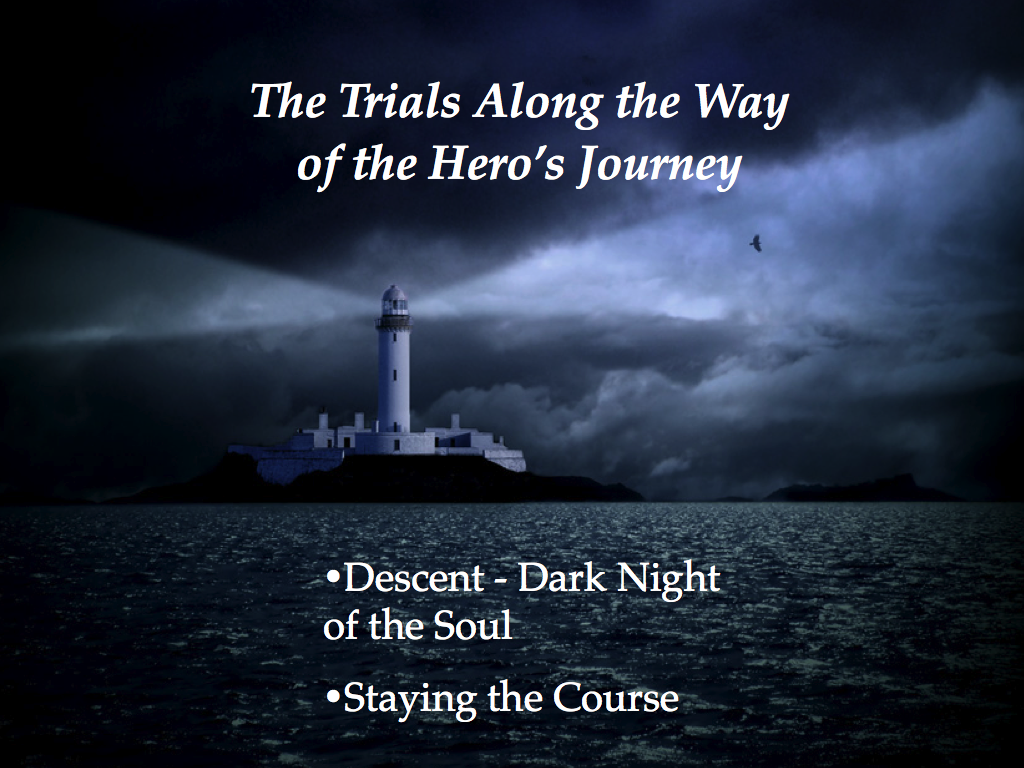 [Speaker Notes: Video Clips
 Andrew Johnson – Bullying … Staying the Course – Meeting the Nemesis… Deep values/intent
- MLK – I have seen… the dark night of the soul

The road of trials
Refusal of return
Master of 2 worlds]
Dark Night of the Soul...
Trials Along the Way...
Andrew Clip
Dark Night of the Soul...
Martin Luther King Clip
[Speaker Notes: Martin Luther King Speech]
Returning Home from the Hero’s Journey...
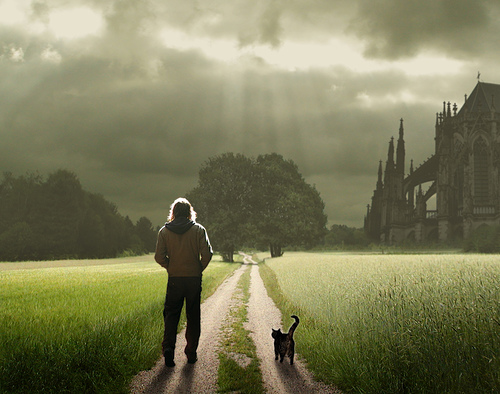 Reemerging New and Different

Sharing the Wisdom of the Journey
[Speaker Notes: Video Clip – Nick Vujicic
Bringing back the gift that could only be gotten from the journey
Returning to the community]
The Return Home....
Nick Vujicic clip
Without Recovery there is no Journey...
21
Heroes have the capacity to recover throughout the many challenges of the journey – Recovery builds Resilience
Each fall is an occasion to learn
The Recovery is rooted in your Deep Values
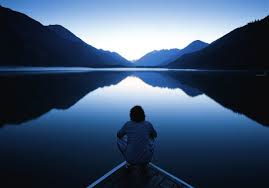 Self Reflection
Based on what we’ve discussed about the ‘Hero’s Journey’ – think about different ‘journeys’ you’ve taken in your lifetime…

Choose one you want to work with today 

Using the Building Your Personal Story handout – make some notes on the different stages of this  journey
Sharing the Journey
Share the story of your journey with a partner

Partner
Help draw out details from different parts of the journey
Listen for deep values
What important learnings occurred?

15 minutes then switch
Large Group Discussion
What do you take away from your exploration of your journey today?
Surprises?
What got clarified?
What opened?
Role of teachers and guides
Learning
Wisdom

How can this process be helpful to you going forward?
Day 1 Afternoon
The Cohort Journey
Highlights of each of cohort sessions
Stations around the room for each session
Major impact - big breakthrough – important take away
Reports from each session group
What You Stand for As a Leader
Think back over your cohort journey … what stands out … make a few notes to yourself … 
Your journaling reflections & coaching conversations
Interactions you’ve had with cohort members
Experiences in your CBP teams
Your values list from session II
Messages from – SES presenters – Instructors
Gettysburg: What’s worth living for… dying for?
Your personal ethical frame of reference
The leadership imperative from earlier today


➙ What do you stand for?
➙ What do you want to be known for?
Building Your Stories
Choose a picture that captures what you stand for as a leader and what you want to be known for…

At your tables – tell the story of your picture … what does it say about you, who you are as a leader and who you aspire to become
Narratives
A Narrative links a set of events in some kind of causal sequence

Narratives create compelling pictures of a leader’s goals and intentions
29
[Speaker Notes: We tell stories all the time—about challenges, about their weekends, days events..the stories carry messages-about what we are focusng on, what we care about. We want to start getting more conscious and purposeful about the stories we tell. Think about think abt the leadership imperative from yesterday. Look thru these pictures depict the messages you want to tell. Choose 6 that speak to the messages thay want ot send and what you wnt to communicate to the org. 
so what is the story you want to tell??]
Storytelling ROI
78% of a leader’s work involves ‘talking’ (Mintzberg)
Get your message to stick better - increase your effectiveness

What’s the cost of telling a story?  
Ergo - ROI can be massive … 

Study of 50 Six Sigma BPR Efforts 
42% exceeded targets by 200-300% 
A key differentiator – intentional storytelling to put the effort in context, make the case for why this, why now and show the way forward
[Speaker Notes: Do you have the stories (and storytellers) you need to capture peoples' hearts and minds and move your organization forward this year?  According to Forbes*, use of storytelling in the workplace is on the rise because a good story is more effective than a good lecture. "Great business leaders from Jack Welch to Steve Jobs have always understood how to use stories to create transformative organizations and sell products. Now events like the TED Conference have elevated storytelling as a sought after talent within the business community." CRM Learning is pleased to announce a brand new program that illustrates the difference between just conveying information and creating a moving experience through story:Tell Me a Story - A Powerful Way to Inspire Action <http://www.crmlearning.com/tell-me-a-story?utm_source=Service&utm_medium=Email&utm_campaign=J13G1>  As you will see in the program, stories present information on a level that is hard to reach with mere facts and statistics. Leaders can use storytelling to help employees:experience less fear around new changes 
overcome setbacks and move forward 
commit to challenging goals 
embrace organizational values
Featured communication expert John Jenson, and leaders from a variety of industries, show how to find a story worth telling, link the story to a relevant point and then tell the story well.]
Powerful Stories – Three Elements - Aristotle
Logos
Well structured content - appeals to the mind 
intellect - rational – logical
Ethos
Behavior matches message – believable
embodied – walking the talk
Pathos
Connects to emotion & passion – heart of the matter emotional anchor - metaphor
Anatomy of a Powerful Story
32
Talk about what you know 
Refer to people who are related to the story
Refer to experiences shared with the audience
Use variety – words – tone – pace – movement - props
Use humor, when appropriate
Link to what’s important to your listeners
…Getting Their Attention…
Tell a story about the audience’s problems
Admit a vulnerability – share a tale of adversity
Ask a question
Use a striking metaphor
Launch an unexpected exercise
Issue a challenge
Share something of value
Adapted from  The Secret Language of Leadership – Denning 2007
What we say … or how we say it?
Tone of voice
38%
Body language
55%
Words used
7%
Source: Mehrabian & Ferris, 1967, “Inference and attitudes of non verbal communication” Journal of Counseling Psychology Vol 31 pp 248 - 252
34
The Emotional Anchorwhy we remember a good story
35
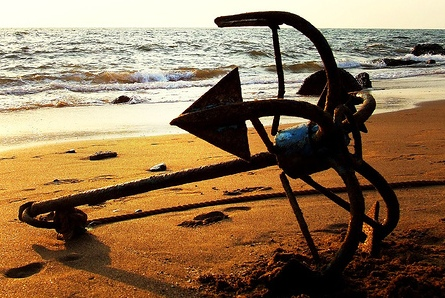 [Speaker Notes: Anchor by engaging emotions – yours and theirs…
Voulitional Memory vs Emotional Memory]
Proverbs and Maxims
A rolling stone gathers no moss

A stitch in time saves nine

Actions speak louder than words

All roads lead to Rome

All work and no play make Jack a dull boy
Proverbs and Maxims
An ounce of prevention is worth a pound of cure

Better safe than sorry

Big oaks from little acorns grow

Don’t put all your eggs into one basket

Experience is the best teacher
Proverbs and Maxims
For every drop of rain that falls, a flower grows

He who tends a fig tree will eat its fruit

It takes two to tango

Jack of all trades, master of none

Keep your nose to the grindstone 

He who hesitates is lost
Proverbs and Maxims
Something must be seen to be believed
 
Rome wasn’t built in a day
 
Nothing ventured, nothing gained
 
Out of sight, out of mind
 
The early bird catches the worm
 
You can lead a horse to water but can’t make him drink
Crafting Powerful Stories
Prepare your Story – first cut
Identify a situation you have coming up where you could tell a story to make your point
Make some notes on the storytelling worksheet 

Partner Review – feedback – evolve story

Overnight – enhance your story and be prepared to tell it in the morning
Build Stories (Consider These Prompts to Start Your Thinking)
What you’ve learned

Impact of your work

Ripple effect of your work

Plans to keep the work going
A fabulous failure

Where you missed the mark

Regrets you have

What you would do differently
Day II
Small Group Storytelling
The Academy Awards
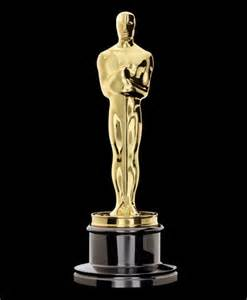 Choose five more pictures that represent what you want to be known for as a leader – what you stand for...
Identify a word or phrase for each picture
Your Messages & Congruence
Share your pictures and their words and phrases 
How are you living these well? 
Where do you come up short?
What would you like to do more of or differently? 
How do we as leaders get good feedback to know if we’re having the impact we want to?
Your Summary
Choose one of your pictures that best captures the spirit of your leadership intent or stand

Write on an index card
An 8 word summary of your leadership intent or stand
Your name
The picture number

Hand in your card before lunch
Community Based ProjectsBuild Stories for The Prompts Below
What you’ve learned

Impact of your work

Ripple effect of your work

Plans to keep the work going
A fabulous failure

Where you missed the mark

Regrets you have

What you would do differently
Guidance: Final CBP Presentations15 min total: 5-7 min present 7-10 min Q&A
3 pictures
What we set out to do
Our journey & what we learned
The future of our efforts

Use storytelling to really bring to life the journey of your project
Logos – Ethos – Pathos
They’ll expect Logos – really bring home Ethos (speak authentically to your journey… good, bad & ugly); Pathos (use emotional anchors that will grab them)